EVA QUEEN
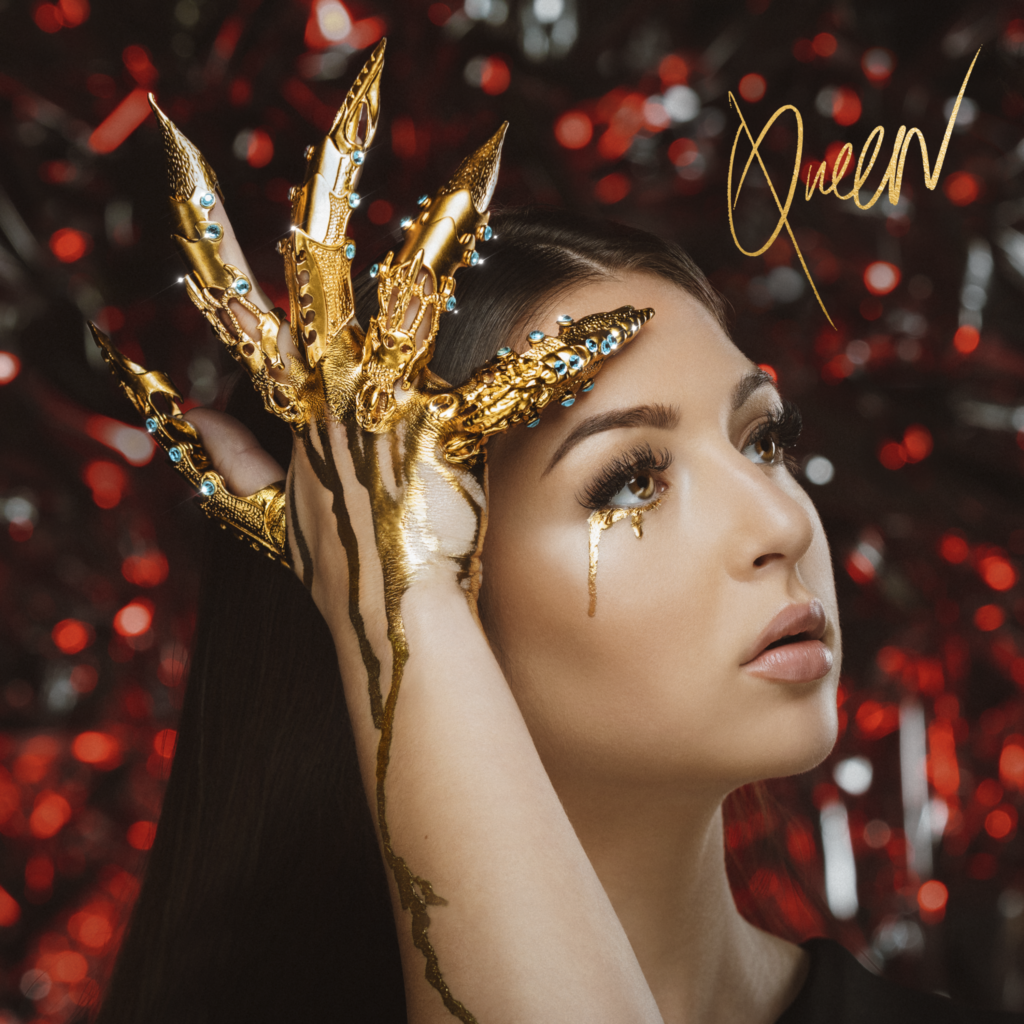 Son vrai nom est Eva Garnier
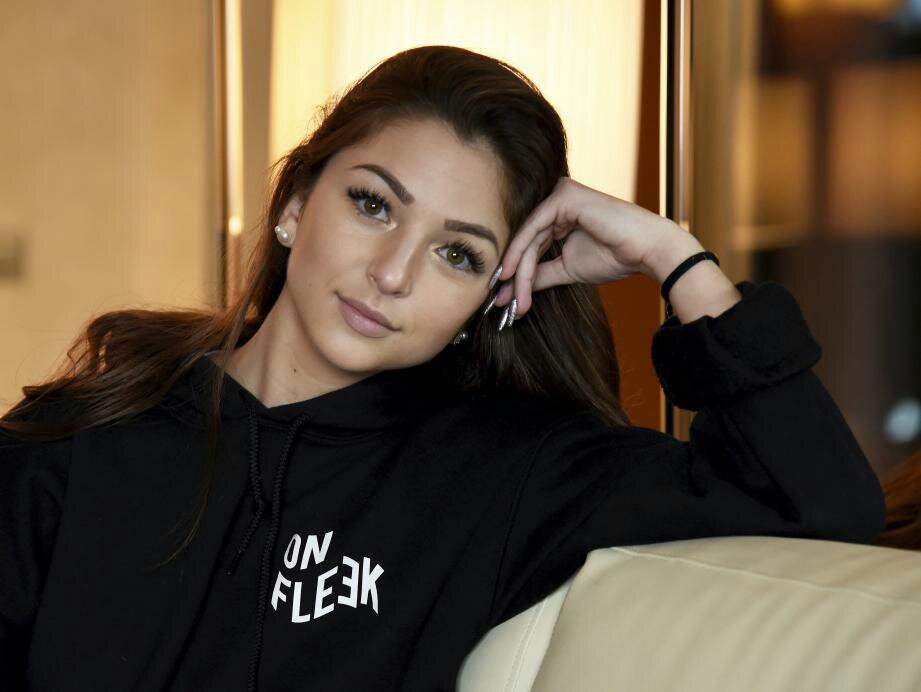 Elle est née le 12 MARS 2001 à Nice
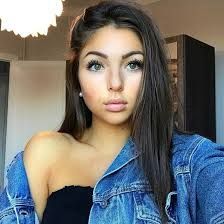 Eva est la sœur de la célèbre candidate de télé réalité JAZZ
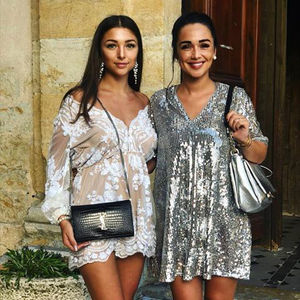 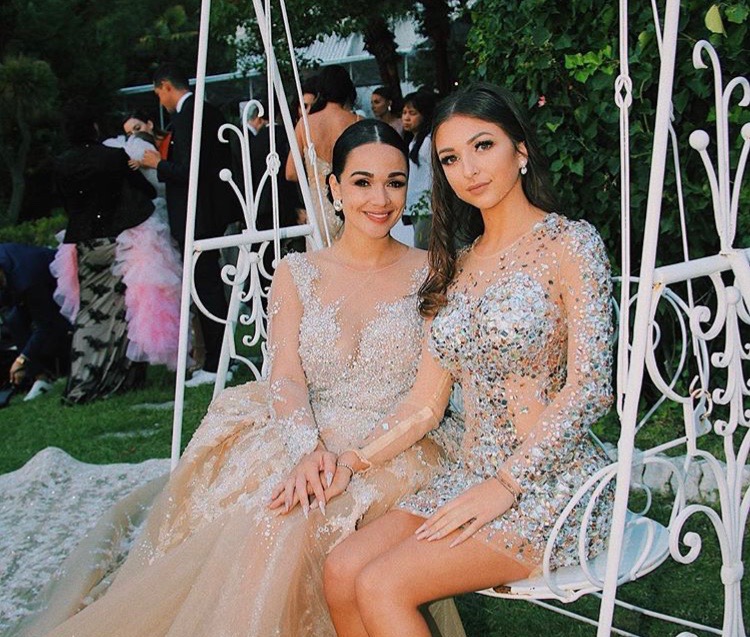 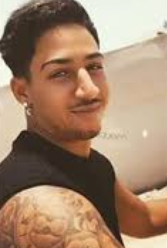 ELLE EST ACTUELLELEMENT EN COUPLE AVEC UN JEUNE HOMME QUI S’APPELLE ISAK.
Son premier titre s’appelle « MOOD ».